The Stagesthe Quran has passed through to reach us
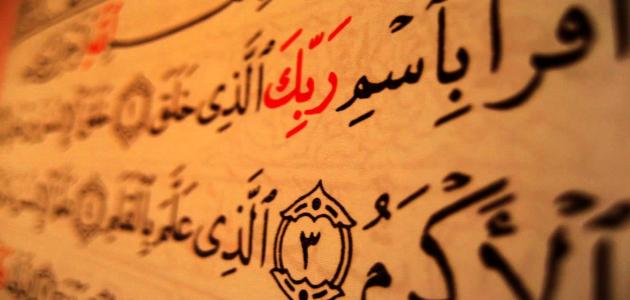 Dr. Ashraf Negm
2021-06-11
1
Agenda
The transmission of the whole revelation at once
The revelation in segments 
Compiling the Quran in front of the Prophet (PBUH)
Collecting the Quran during the reign of Abu Bakr al-Siddique
Collecting the Quran during the reign of Uthman Ibn-Affan
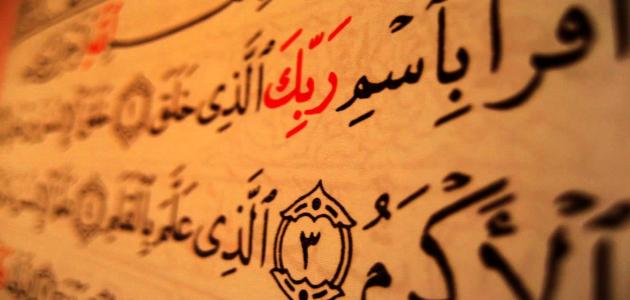 2021-06-11
2
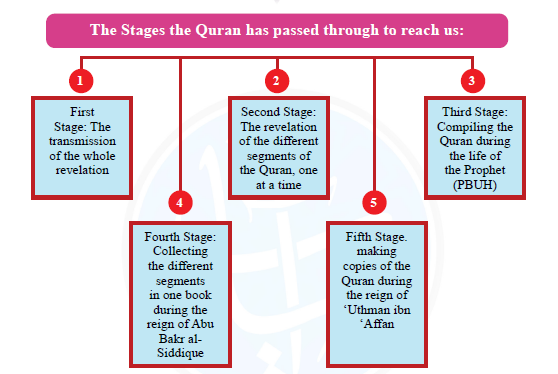 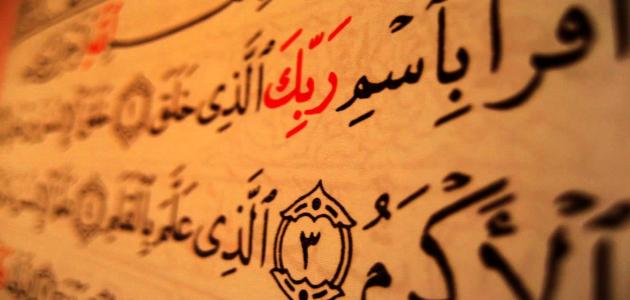 2021-06-11
3
First Stage: The transmission of the whole revelation
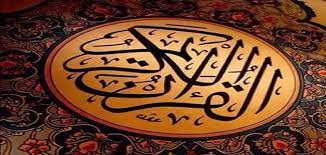 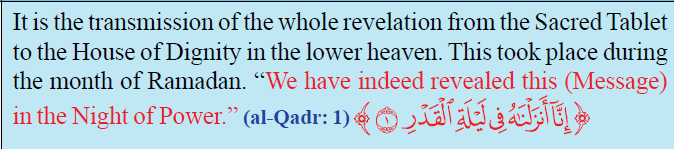 Second Stage: The revelation of the different segments of the Quran, one at a time
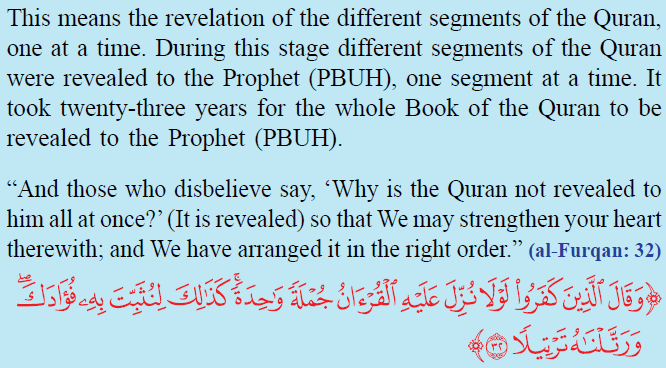 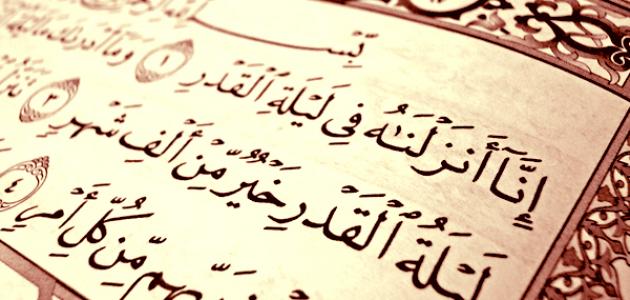 Third Stage: Compiling the Quran during the life of the Prophet (PBUH)
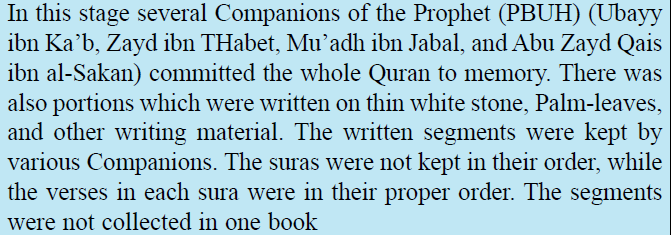 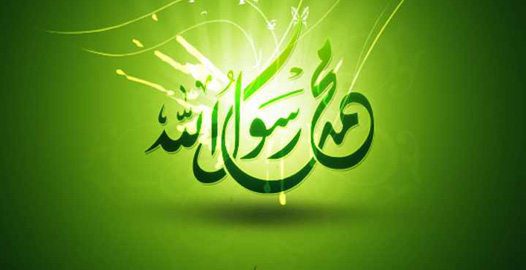 Fourth Stage: Collecting the different segments in one book during the reign of Abu Bakr al-Siddique
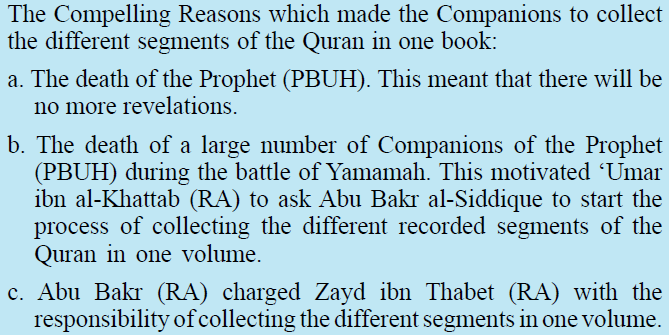 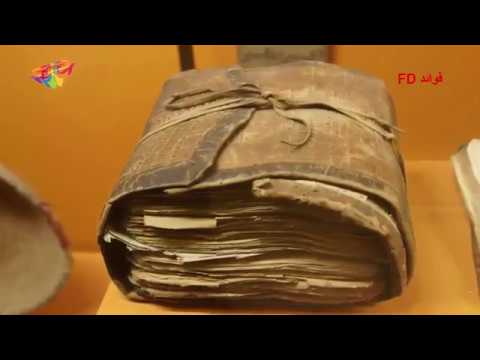 2021-06-11
7
Fourth Stage: Collecting the different segments in one book during the reign of Abu Bakr al-Siddique
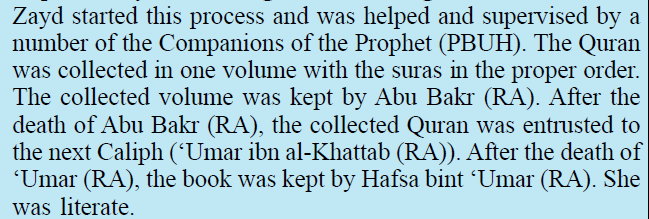 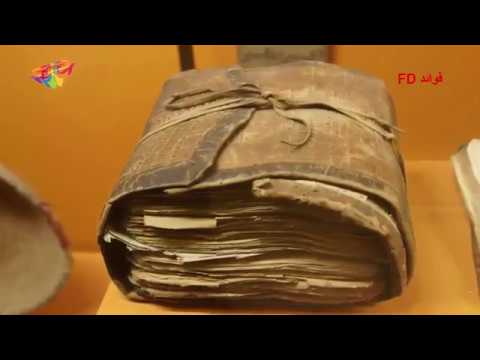 2021-06-11
8
Fifth Stage:  Making copies of the Quran during the reign of ‘Uthman ibn ‘Affan
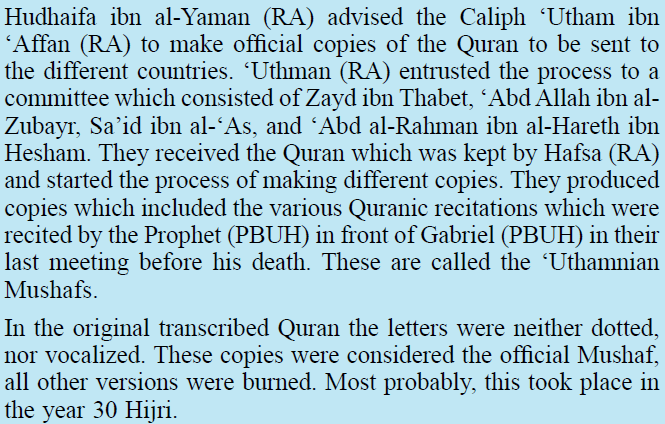 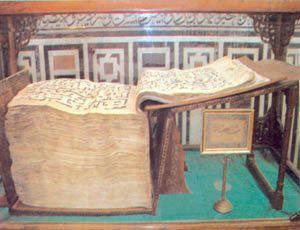 2021-06-11
9
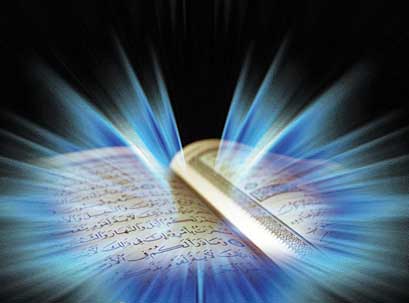 والله من وراء القصد
وهو يهدي السبيل
Jazakom Allah Khairan